Poster Title
Poster Title Continued
Replace
With your logo
Author1*, Author2
1 Affiliation institution 1, Country 1, 2 Affiliation Institution 2, Country 2
Conclusions
Abstract
Methods
Copy and paste your text content here, adjusting the font size to fit.
Take care with fonts.
Please use the “Calibri” font for body text.
Use the “Symbol” font for Greek characters.
Copy and paste your text content here, adjusting the font size to fit.
You can add images and/or graphs.
Copy and paste your text content here, adjusting the font size to fit.
References
[1] Journal Article, Name of Journal
[2] Journal Article, Name of Journal
[3] Journal Article, Name of Journal
Objectives
Please note you can change the size and positions of the headers and/or columns in any way you prefer.
You can delete the vertical dividers if necessary.
Results
Copy and paste your text content here, adjusting the font size to fit.
+ Info
Download this poster
Watch this presentation
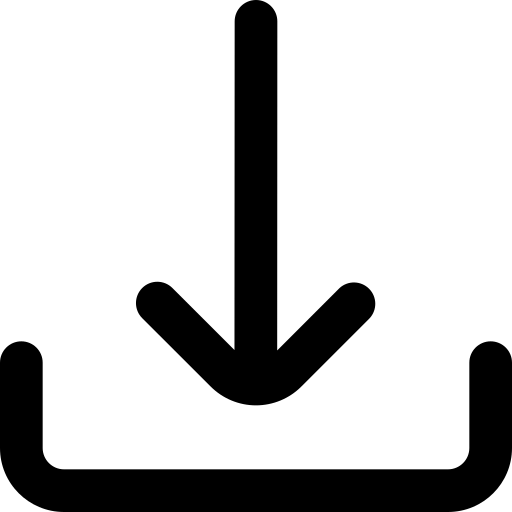 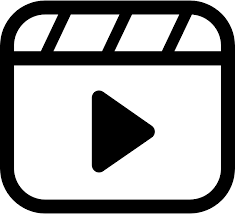 You can add your contact details or the website of your institution.
Replace
with QR code
Replace
with QR code